Saturday SeminarMusic & Culture
February 23, 2013
Possible Text & Questions for 6th
The Great Fire by Jim Murphy (excerpt & Testlet)
Please silently read the excerpt.
Answer questions 1-7.
Discuss your answers with a small group (4 or less).  Although this is 6th grade level, take the position of students. How is this different from past types of exams? What makes it difficult?  What implications are there for our teaching?
Share out.
More SBAC type questions (2-part) The Validation of Continental Drift by Stephen Jay Gould (11th grade)
Part 1) What is the author’s viewpoint of the scientific method?
The scientific method keeps scientists from developing ideas that cannot be true.
The scientific method by itself is not likely to lead to new scientific advances. (*)
The scientific method helps scientists record data that do not change over time.
The scientific method must be supported by careful scientific research.
Part 2) Which excerpt from the text best supports the answer to Part 1?
Direct evidence for continental drift – that is, the data gathered from rocks exposed on our continents – was every bit as good as it is today.
New facts, collected in old ways under the guidance of old theories, rarely lead to any substantial revision of thought. Facts do not “speak for themselves’; they are read in the light of theory. (*)
“Impossible” is usually defined by our theories, not given by nature.
The only common property shared by all these land bridges was their utterly hypothetical status; not an iota of direct evidence supported any of them.
Close Reads & Test Questions
Consider adding one, 2-part SBAC-type question to your close reads and/or creating a question or two like this for a paragraph of reading on your unit tests.

Start small…these are hard to write. Maybe we should practice?
Please silently read the short passage on cowboys from “Wild West Shows: The Gladiatorial Contest Revived”
When you have completed the reading, write down the main idea of the passage in your own words.
Create 2-part question
Part 1) The main idea of this passage is…
Come up with an answer the group agrees on.
Student friendly language based entirely on the text.
Then, come up with three-four other plausible but incorrect answers.
Part 2) Which excerpt from the test best supports your answer to Part 1?
Find four-five direct quotes from the text to act as an answer and appropriate distractors.
Quick Coffee Break
3 minutes and 20 seconds
Power Sentences
Power Sentences are clear, concise, and specific.

Clarity: there is no question about the meaning of your words; you clearly address the question, topic, claim, etc.
Concision: all “unnecessary” words and phrases are removed; long sentences are fine as long as written with concision. 
Specificity: when appropriate, all words are definable (or have a clear antecedent) – e.g. not “thing,” “they,” “some people,” “in history,” “over time,” etc.
Occupational hazards
Every job has a sentence.
A sentence’s job should be clear.
If a sentence isn’t doing it’s job, it needs to be fired.

In this case, when you fire a sentence, you also have to rehire another. If firing seems like too harsh a punishment, just provide ideas for improvement.
A few Power sentence options
Opening Activity
Vocabulary Activity
Exit Tickets
Short and Sweet Quotes

(more strategies to come)
Practicing Strategies
Power Sentences aligned with today’s readings/content

8 groups – 4 strategies – 2 groups working on each strategy

Compose sentences in pairs and then switch with others in your small group for feedback.

12 minutes at each station

Strategy instructions are in a packet for you and on posters on the wall where your group will travel to work.
Opening activity: Power Sentence Paraphrase
Introduce or review a topic by projecting a paragraph or short segment from a source under study and have students (or pairs of students) write a Power Sentence Paraphrase.

Answer a question about the passage using a Power Sentence Paraphrase that is:
Clear (it answers the question and does not leave the reader with more questions)
Specific (descriptive enough)
Concise (does not use unnecessary words, phrases, or clauses which do not add to the overall meaning)
Switch sentences with a partner.  The partner will edit your sentence for clarity, specificity, and concision.
Vocabulary Power Sentences
For each vocabulary word, write three power sentences  which include appropriate context clues.
Sentence 1: Statement Sentence
Sentence 2: Question Sentence
Sentence 3: Exclamation Sentence
What four ideas do students have to understand to complete this work?
Vocabulary Power sentences
Examples for CORONER
Statement: The coroner investigated the dead body and determined the cause of death.
Question: What evidence did the coroner use to confirm this death as a suicide?
Exclamation: “Holy  etymology,” exclaimed the coroner during the autopsy, as she found hundreds of blowfly larvae.
Define for your students:
appropriate context clues (at least 2)
Statement Sentence
Question Sentence
Exclamation Sentence
Make sure to include direct instruction on the types of sentences.
Non-plopped, Short & Sweet Quotes
Teach students how to introduce and provide context for short quotes. 
Sometimes, you should quote short fragments, rather than whole sentences. Suppose you read an interview of Jane Doe about her reaction to John F. Kennedy’s assassination. 
She commented: “I couldn’t believe it. It was just unreal and so sad. It was just unbelievable. I had never experienced such denial. I don’t know why I felt so strongly. Perhaps it was because JFK was more to me than a president. He represented the hopes of young people everywhere.”
You could quote all of Jane’s comments, but her first three sentences are fairly redundant. You might instead want to quote the most important aspect of her interview.
Jane Doe grappled with grief and disbelief. She had viewed JFK, not just as a national figurehead, but as someone who “represented the hopes of young people everywhere.”
Non-plopped, Short & Sweet Quotes
Steps:
In your small group, determine what the “meat” of the evidence is. This is the part you will quote. 
What is the best, most delicious piece of this evidence? 
What is said in a way that you could not say better?
If there are repetitive areas, which is the best aspect of that which is repeated?
Decide how you will attribute the quote (say who said it)?
Decide how you will provide context for the quote.
Write a power sentence that includes the short quote – not more than nine words in length.
Rules for quotes
See handout
Capitalization
Mid-sentence quotes
Fragment quotes
Long quotes to short
Elipses
Quotes within a quote

Handout for you to use with students to practice basic quote punctuation
Helpful Words for Quote Attribution
Exit Ticket: Jeopardy Power statements
A jeopardy clue might be “On Sept. 1, 1715 Louis XIV died in this city, site of a fabulous palace he built.”  The corresponding answer in the form of a question would be, “What is Versailles?”

Using what you learned about popular music in American culture, write Jeopardy Power Sentence Statements for the questions provided.  Make sure to use appropriate context clues (at least 2 in each question). Underline your context clues.  Write clear, specific, and concise statements to match the questions below.
Exit ticket: Jeopardy Power Questions
Using what you learned from the readings, write Power Sentence Questions for the answers provided.  Make sure to use appropriate context clues (at least 2 in each question). Underline your context clues.  Write clear, specific, and concise questions.

Answer 1: coon songs
Answer 2: New Orleans
Answer 3: jazz
Answer 4: rock ‘n’ roll 
Answer 5: protest
Reflection
How might you employ or modify these strategies?

How is the skill of creating Power Sentences through these strategies related to:
reading? 
writing? 
note-taking? 
speaking and listening?
The Amazing Marcia Motter!
Argumentative Writing Foldable!
Argumentative Writing Foldable
Introductions
Body
Thank you, Marcia!
Reminders
Evaluations

George Washington Seminar
March 1st – reception at Historical Society
March 2nd – Seminar at Historical Society

Next Saturday Seminar:
March 23 at Nevada Museum of Art
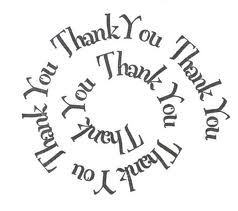